Выборы депутатов Собрания депутатов муниципального образования «Облученский муниципальный район» Еврейской автономной области шестого созыва 6-8 сентября 2024 года
Выдвижение:1. Местное отделение ВПП «ЕДИНАЯ РОССИЯ» – 17 кандидатов (зарегистрировано 17);2. Региональное отделение Политической партии Либерально-демократическая партия России -  4 кандидата (зарегистрировано 3);3. Облученское районное местное отделение Коммунистической партии Российской Федерации – 12 кандидатов (зарегистрировано 10);4. Самовыдвижение – 17 кандидатов (зарегистрировано 17).                            ИТОГО: из 50 кандидатов, зарегистрировано 47
ОКРУГ №4
ОКРУГ №6
ОКРУГ №7
ОКРУГ №5
ОКРУГ №3
ОКРУГ №1
ОКРУГ №2
ОКРУГ №6
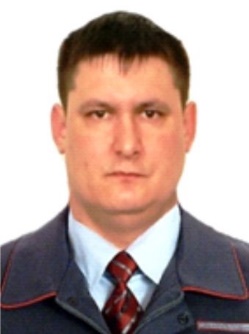 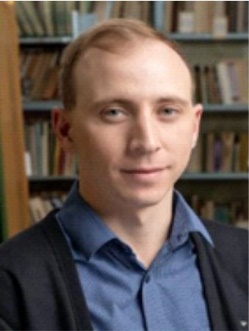 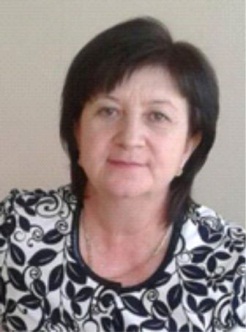 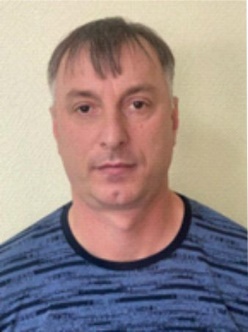 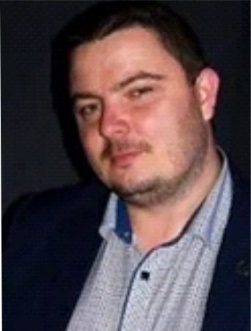 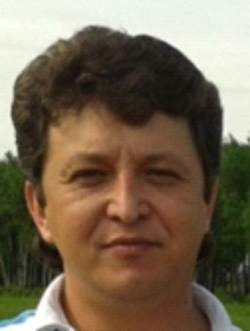 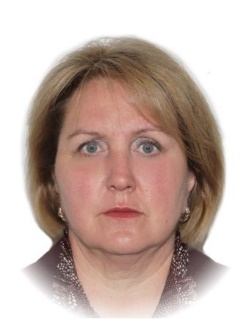 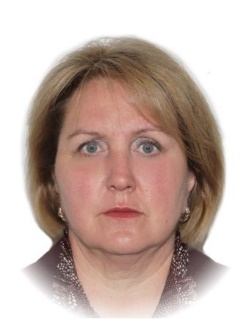 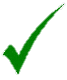 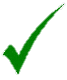 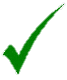 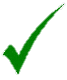 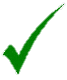 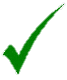 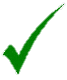 ХОВРИЧ АНДРЕЙ
АНИКИНА ТАТЬЯНА
КРАВЧЕНКО СВЕТЛАНА
ИСМАИЛОВ РЕНАТ
ВОСТРЯКОВ СЕРГЕЙ
ПОЛЯНСКИЙ ЕВГЕНИЙ
КУЗНЕЦОВ ВАЛЕРИЙ
ОКРУГ №8
ОКРУГ №9
ОКРУГ №12
ОКРУГ №13
ОКРУГ №10
ОКРУГ №11
ОКРУГ №14
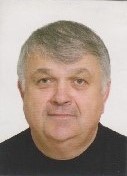 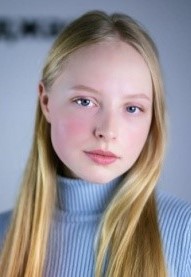 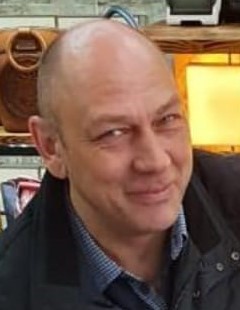 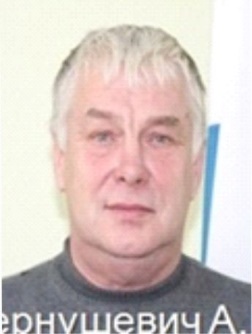 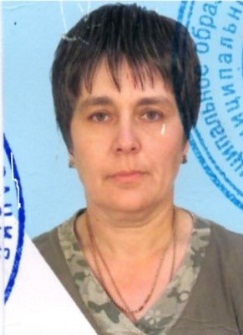 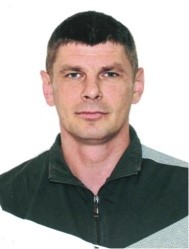 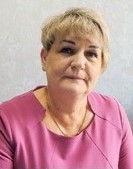 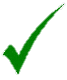 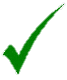 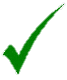 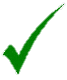 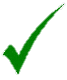 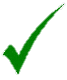 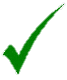 БУСЛОВ ВЛАДИМИР
САЗОНЕНКО ИРИНА
ДОНСКАЯ ИРИНА
ДНЕПРОВСКИЙ КОНСТАНТИН
ЧЕРНУШЕВИЧ АЛЕКСАНДР
КАРЕЛИНА ПОЛИНА
ТРУБЧАНИНОВ ДМИТРИЙ
ОКРУГ №15
ОКРУГ №16
ОКРУГ №17
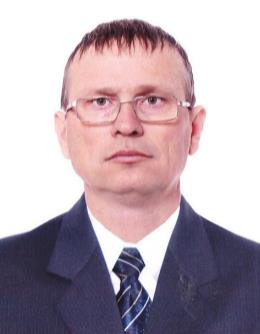 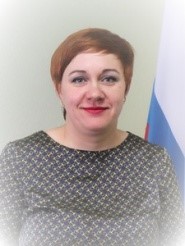 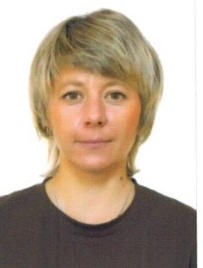 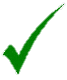 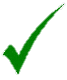 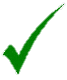 БОРИСОВА ГАЛИНА
АРСЮКОВА НАТАЛЬЯ
ГОТОВЧЕНКО СЕРГЕЙ